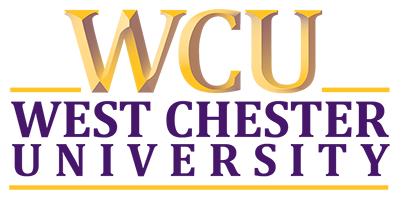 Jeopardy
Slidedeck Template: Game Show 

Office of Digital Learning & Innovation
GAME 
SET-UP
START THE GAME
ABOUT THE GAME
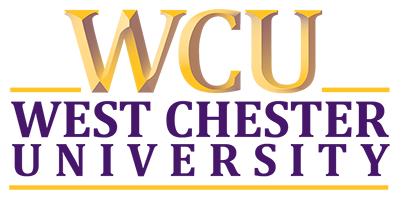 ABOUT THE GAME
Play individually or in groups.
Pick a category and a point value.
Click on the chosen box for the question.
Students must give the answer in the form of a question before proceeding. The faculty may want to set a time limit for answering the question.
To see if a student or group is correct, click again for the answer.
Click the “Back to Board” button on the slide to return to the main board.
If the student or team is correct, they are awarded the point value of the question. Keep score on your own. 
The dollar values disappear after each question.
Continue until all questions have been answered. The team with the most points wins.
GAME 
SET-UP
START THE GAME
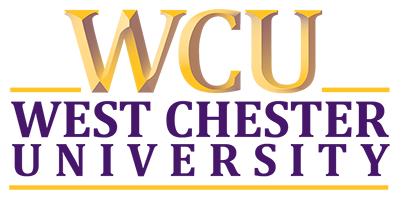 GAME SET-UP
SCREEN
TEAM ONE
TEAM TWO
START THE GAME
ABOUT THE GAME
Jeopardy Categories
Jeopardy Board
Category One Title
Category Four Title
Category Two Title
Category Five Title
Category Three Title
Category Six Title
End Game
Main Jeopardy Board
Category 2
Category 3
Category 5
Category 6
Category 1
Category 4
100
100
100
100
100
100
200
200
200
200
200
200
300
300
300
300
300
300
400
400
400
400
400
400
500
500
500
500
500
500
Category 1 Title: 100
INSERT QUESTION HERE…
ANSWER
BOARD
WHAT/WHO IS …..
Category 1 Title: 200
INSERT QUESTION HERE….
ANSWER
BOARD
WHAT/WHO IS …..
Category 1 Title: 300
INSERT QUESTION HERE….
ANSWER
BOARD
WHAT/WHO IS …..
Category 1 Title: 400
INSERT QUESTION HERE….
ANSWER
BOARD
WHAT/WHO IS …..
Category 1 Title: 500
INSERT QUESTION HERE….
ANSWER
BOARD
WHAT/WHO IS …..
Category 2 Title: 100
INSERT QUESTION HERE….
ANSWER
BOARD
WHAT/WHO IS …..
Category 2 Title: 200
INSERT QUESTION HERE….
ANSWER
BOARD
WHAT/WHO IS …..
Category 2 Title: 300
INSERT QUESTION HERE….
ANSWER
BOARD
WHAT/WHO IS …..
Category 2 Title: 400
INSERT QUESTION HERE….
ANSWER
BOARD
WHAT/WHO IS …..
Category 2 Title: 500
INSERT QUESTION HERE….
ANSWER
BOARD
WHAT/WHO IS …..
Category 3 Title: 100
INSERT QUESTION HERE….
ANSWER
BOARD
WHAT/WHO IS …..
Category 3 Title: 200
INSERT QUESTION HERE….
ANSWER
BOARD
WHAT/WHO IS …..
Category 3 Title: 300
INSERT QUESTION HERE….
ANSWER
BOARD
WHAT/WHO IS …..
Category 3 Title: 400
INSERT QUESTION HERE….
ANSWER
BOARD
WHAT/WHO IS …..
Category 3 Title: 500
INSERT QUESTION HERE….
ANSWER
BOARD
WHAT/WHO IS …..
Category 4 Title: 100
INSERT QUESTION HERE….
ANSWER
BOARD
WHAT/WHO IS …..
Category 4 Title: 200
INSERT QUESTION HERE….
ANSWER
BOARD
WHAT/WHO IS …..
Category 4 Title: 300
INSERT QUESTION HERE….
ANSWER
BOARD
WHAT/WHO IS …..
Category 4 Title: 400
INSERT QUESTION HERE….
ANSWER
BOARD
WHAT/WHO IS …..
Category 4 Title: 500
INSERT QUESTION HERE….
ANSWER
BOARD
WHAT/WHO IS …..
Category 5 Title: 100
INSERT QUESTION HERE….
ANSWER
BOARD
WHAT/WHO IS …..
Category 5 Title: 200
INSERT QUESTION HERE….
ANSWER
BOARD
WHAT/WHO IS …..
Category 5 Title: 300
INSERT QUESTION HERE….
ANSWER
BOARD
WHAT/WHO IS …..
Category 5 Title: 400
INSERT QUESTION HERE….
ANSWER
BOARD
WHAT/WHO IS …..
Category 5 Title: 500
INSERT QUESTION HERE….
ANSWER
BOARD
WHAT/WHO IS …..
Category 6 Title: 100
INSERT QUESTION HERE….
ANSWER
BOARD
WHAT/WHO IS …..
Category 6 Title: 200
INSERT QUESTION HERE….
ANSWER
BOARD
WHAT/WHO IS …..
Category 6 Title: 300
INSERT QUESTION HERE….
ANSWER
BOARD
WHAT/WHO IS …..
Category 6 Title: 400
INSERT QUESTION HERE….
ANSWER
BOARD
WHAT/WHO IS …..
Category 6 Title: 500
INSERT QUESTION HERE….
ANSWER
BOARD
WHAT/WHO IS …..
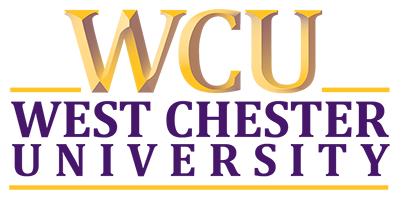 GREAT JOB!
So, who won?

Office of Digital Learning & Innovation